Auto-partitioning Heterogeneous Task-parallel Programs with 
StreamBlocks
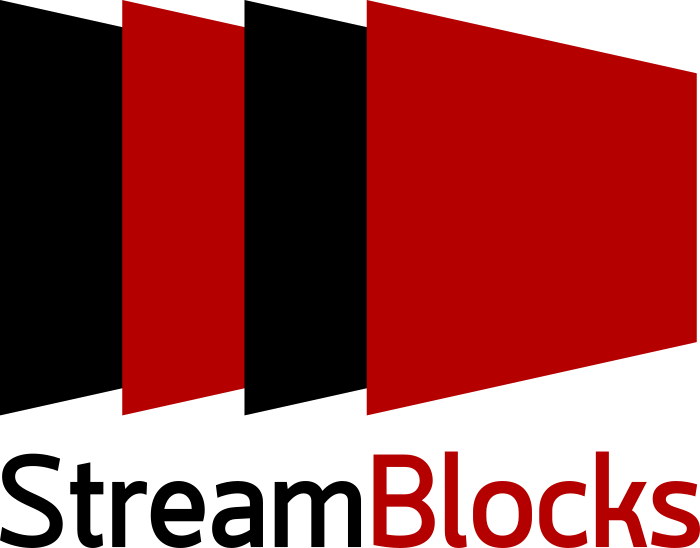 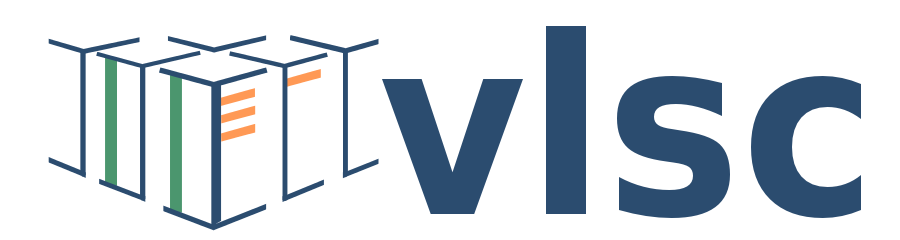 Mahyar Emami, Endri Bezati*, 
Jörn Janneck**, James Larus
October 2022
* Computing Systems Laboratory, Huawei Technologies, Zurich
** Lund University
FPGA Programming is Hard!
‹#›
Programming
Traditionally HDL (hardware description language)
Reserved to digital designers
Nowadays HLS-C (high-level synthesis from C/C++)
Pseudo-software programming, looks like C/C++
Hardware knowledge is a must 
Steady improvements in HLS research

New Age of FPGAs ⇒ FPGAs in the cloud
Broader software engineer audience
FPGAs in the cloud as commodity accelerators
Calls for hardware-software codesign
Part of larger systems
What should be accelerated?
How to define the hardware-software boundary?
[Speaker Notes: Like 90% of works about FPGAs, our motivation is that FPGA programming is pretty tedious.
To use them you should be a digital designer and use HDLs (hardware description language) and describe your functionality at the RTL abstraction.
A decade ago HLS (high-level synthesis) tools/compilers emerged where you could write “C/C++” code and then turn it into HDL
However, hardware knowledge is still a must, 
you still need to be able to write low-level code to bridge hardware and software
you still need to write all of your own libraries and also learn the starking differences between C/C++ and HLS-C
In essence HLS-C is like programming bare-metal machines where everything is up to you
However, HLS seems to be getting better and better every day
HLS is more important today than 10 years ago because of the proliferation of FPGAs in the cloud.
FPGAs are no longer reserved to hardware savvies in embedded systems, but have a broader audience.
They are being advertised as commodity accelerators and therefore there is need for hardware-software codesign
Especially now that they are part of a larger system
Research question to answer: what parts of the systems should be accelerated on FPGAs]
Building FPGA-Accelerated Applications
‹#›
The usual approach
Identify candidates for acceleration (partitioning) ⇒ hardware and software expertise required!
Write software code ⇒ C++, Java, and etc.
Write hardware code ⇒ HLS-C, OpenCL, Verilog, and etc.
Evaluate performance ⇒ if goal not met back to step 1!
StreamBlocks (our approach) ⇒ Unify hardware-software code to enable automatic partitioning 
Write software/hardware code
Press compile (maybe a couple of times)
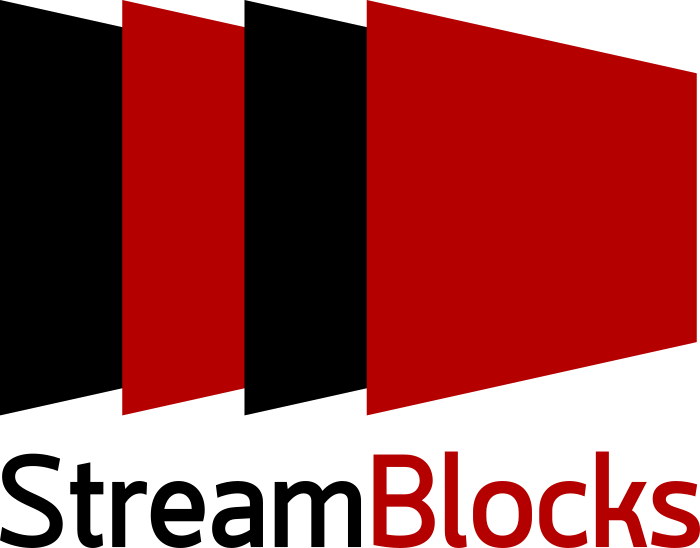 FPGA hardware-software codesign (partitioning) is a well-studied problem in the context of embedded systems but not in modern datacenter platforms
‹#›
Outline
Unified Actor programming
Partitioning
StreamBlocks Compiler
Evaluation
Unified Actor Programming
‹#›
Common Programming Model Requirements
‹#›
A common abstraction should take advantage of 
Thread-level parallelism on software
Spatial parallelism on hardware

Encapsulate functionality and state (CPU and FPGA do not have a shared memory)
Allow free placement of functionality on either hardware or software
The Actor model is a natural fit 
Extensively used in software for concurrency
De-facto task-parallel execution model of HLS ⇒ dataflow
[Speaker Notes: A common programming model for software and hardware should be able to exploit
thread-level parallelism in software
spatial parallelism on hardware
Since in commodity cloud FPGA, there is no unified shared memory between the CPU and the FPGA
Our programming model should explicitly define boundaries at which state can be read or written 
This also makes free placement of “functionality” possible on either software or hardware 

What we have described has been long studied by computer scientist and has been called the Actor model.
Extensively used in software both on shared memory and distributed systems
And it is also the de-facto task-parallel execution model in HLS, though it’s called dataflow there.]
The Actor Model
‹#›
Overview
Network of concurrent actors
Reliable FIFO communication 
Reactive execution
Local mutable state
Potentially cyclic
Dynamic consumption/production rates
CAL Actor Language
Been around for 20 years
Tried on both FPGA and multi-core CPUs
A CAL actor consists of
A set of fireable actions 
A state machine governing action selection
if input > Th:
	output ⇐ input
else:
⇐ input
File() ⇐ Input
FIFO
output ⇐ Rand()
if input ≤ Th:
	output ⇐ input
else:
⇐ input
File() ⇐ Input
[Speaker Notes: At the high level the actor model is pretty simple
You have a network of concurrent actors
Actors communicate through reliable FIFO channels
Each actor reacts to it inputs
Only mutates local state
You could have cyclic networks
You could have dynamic consumption/production rates of inputs and outputs

The language we picked for this purpose is called CAL actor language
Been around for about 20 year (spawned in UC-Berkeley)
The reason it was attracted to us was that CAL has been used both on multi-core CPUs and FPGAs

A CAL actor consists of a set of action or procedures that are “scheduled” or fired based on some firing rules or a state machine.]
Partitioning
‹#›
The Problem
‹#›
Map the application network to CPU threads and the FPGA to maximize performance
Thread parallelism
Spatial parallelism
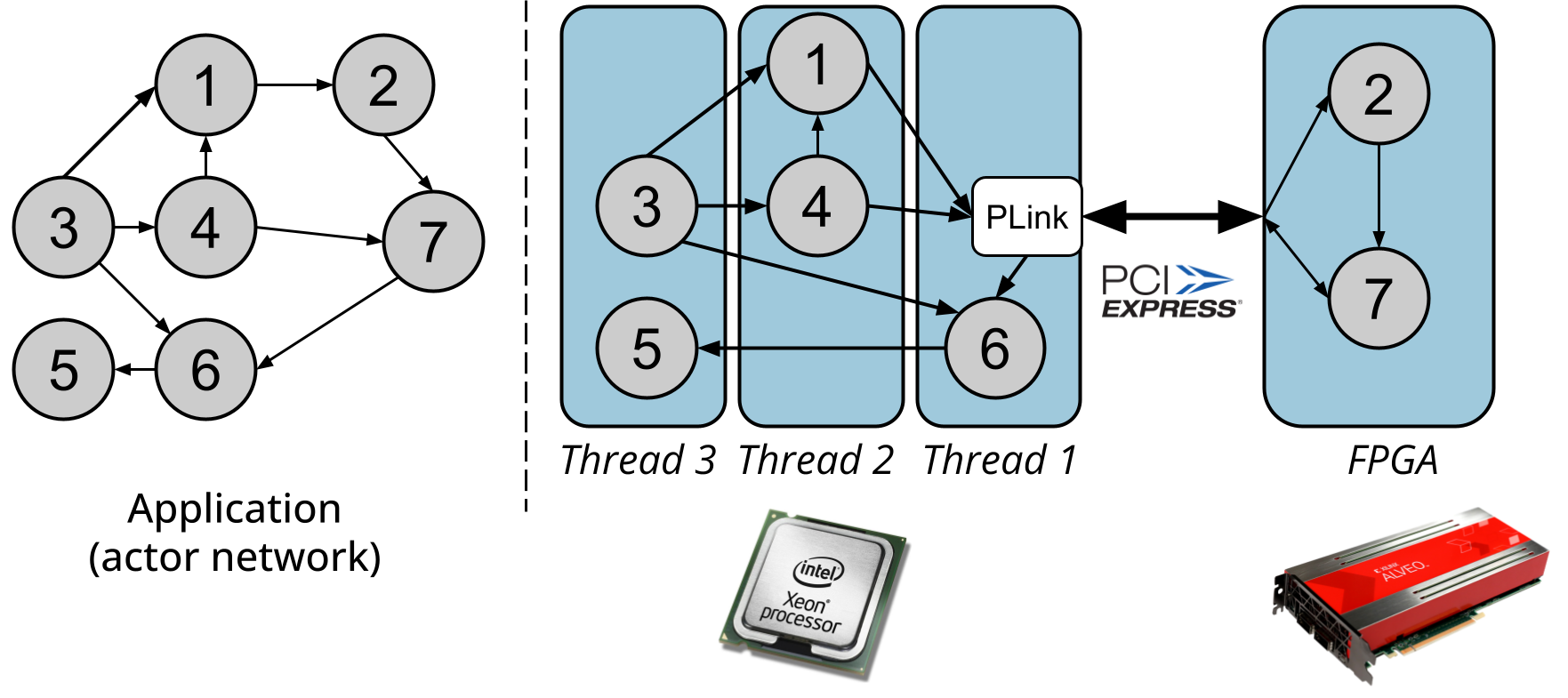 ~ 0.3GHz
~ 3GHz
[Speaker Notes: The codesign problem is essentially a hyper-graph partitioning problem, where we need to map the actor network “graph” to the execution graph.
In the execution graph, actors mapped to CPU threads are co-scheduled sequentially, and actors mapped to the FPGA execute in parallel.
A thread or the FPGA make up the partitions and they all execute in parallel.

To come up with a high-performance partition we need to first model the execution time and then find the ones that minimize it.
We do not consider any other objective, such as power or resource utilization in this work.]
Solution
‹#›
Formulate the mapping as a mixed integer-linear programming problem parametrized by profiling information:
Software execution time 
Hardware execution time
Intra- and inter-thread communication
PCIe communication
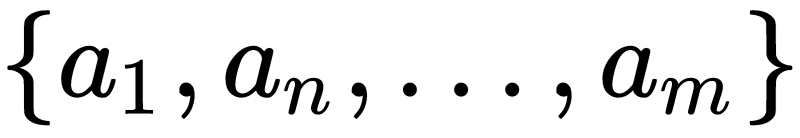 set of actors
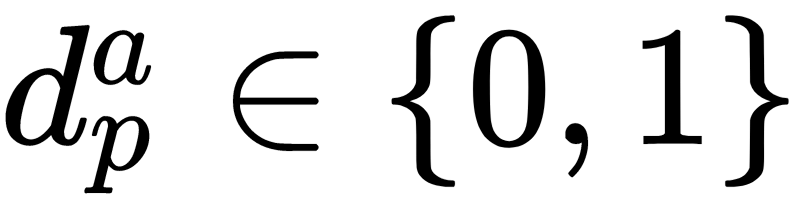 Find values of
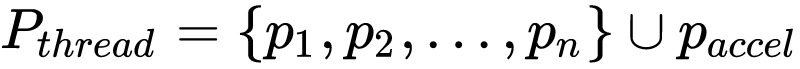 set of thread and accelerator partitions
[Speaker Notes: find values of d_p^a to assign actors to partitions---fairly standard way of MILP formulation.]
Modeling Execution Time
‹#›
Actors on the same thread execute sequentially ⇒ sum up individual execution times
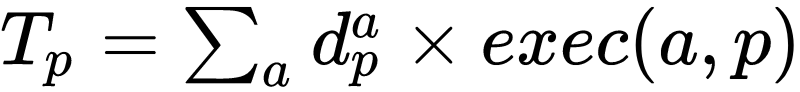 Comes from profiling
both hardware and software
Parallel threads ⇒ execution time dominated by straggler
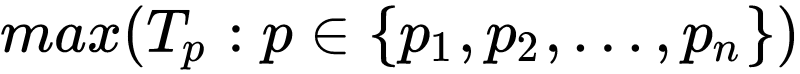 Accelerator also runs in parallel ⇒ similar to parallel threads
Accelerator time dominated by FPGA straggler (spatial parallel) ⇒ similar to parallel threads
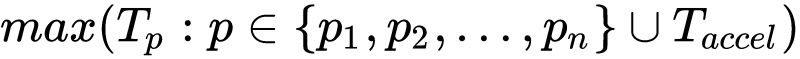 More details in the paper!
Communication Cost Matters
‹#›
Can not overlook communication costs ⇒ huge discrepancy
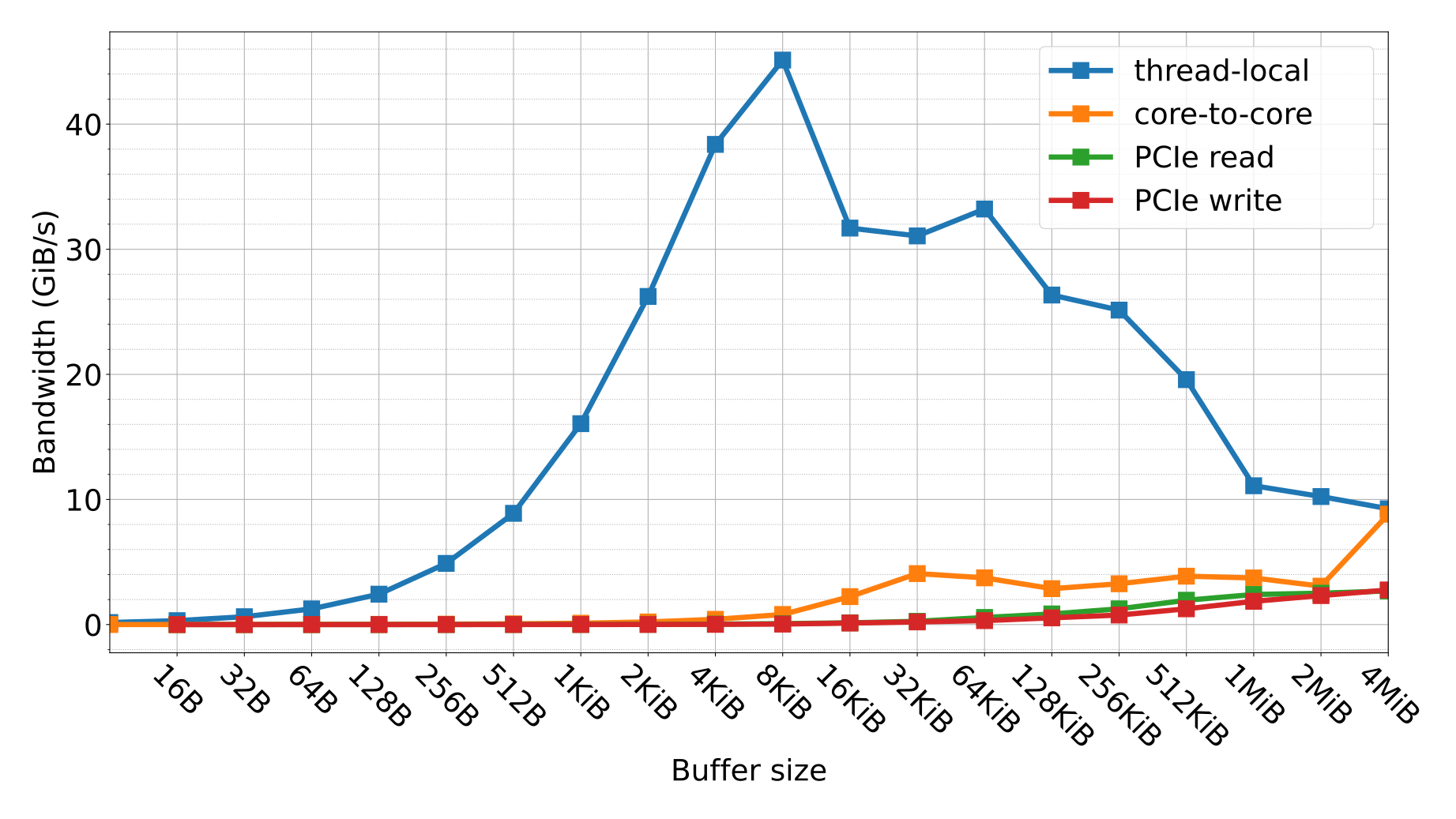 See paper and appendix for full communication cost modeling
‹#›
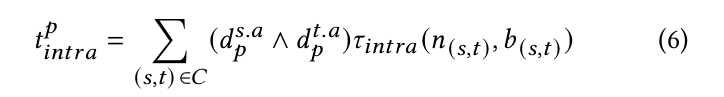 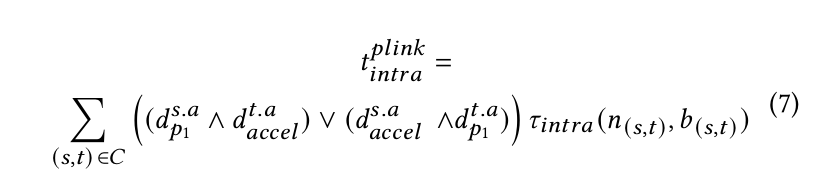 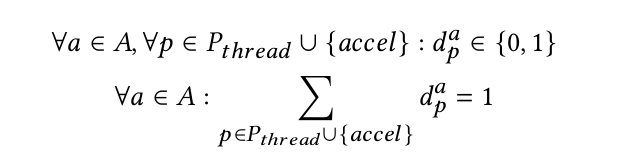 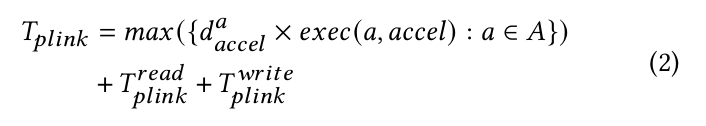 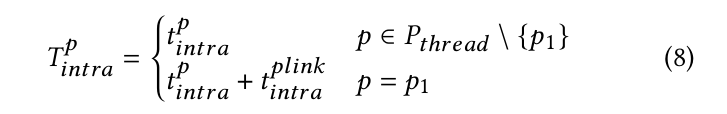 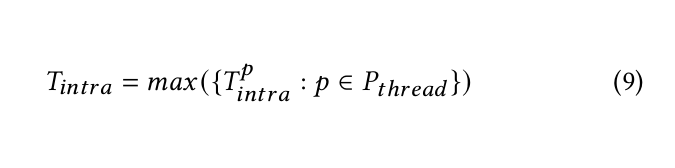 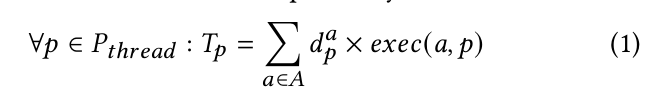 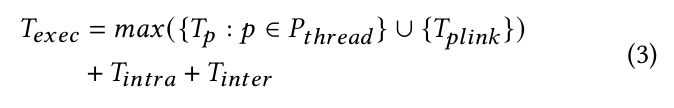 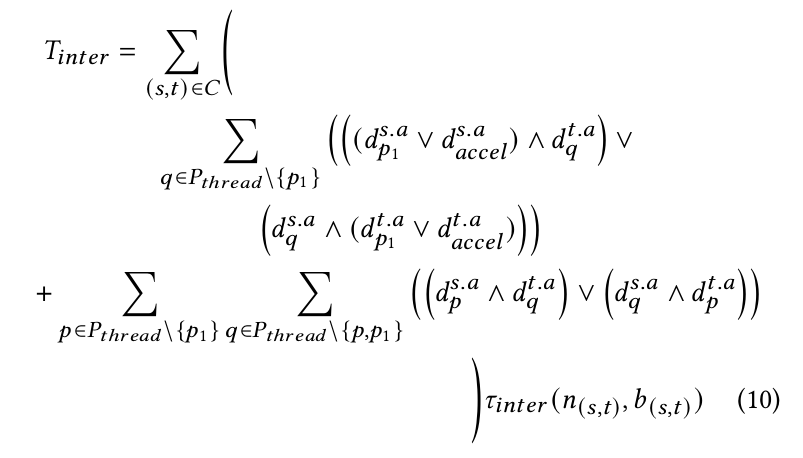 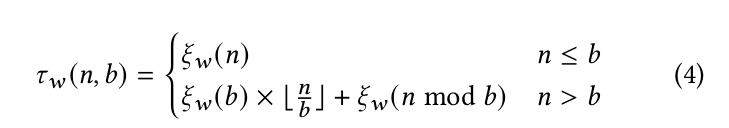 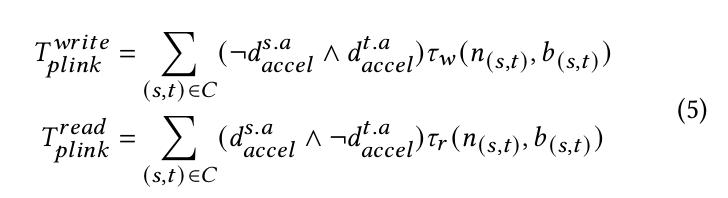 [Speaker Notes: immediately skip over this slide]
StreamBlocks Compiler
‹#›
StreamBlocks Overview
‹#›
CAL to HLS-C & Verilog
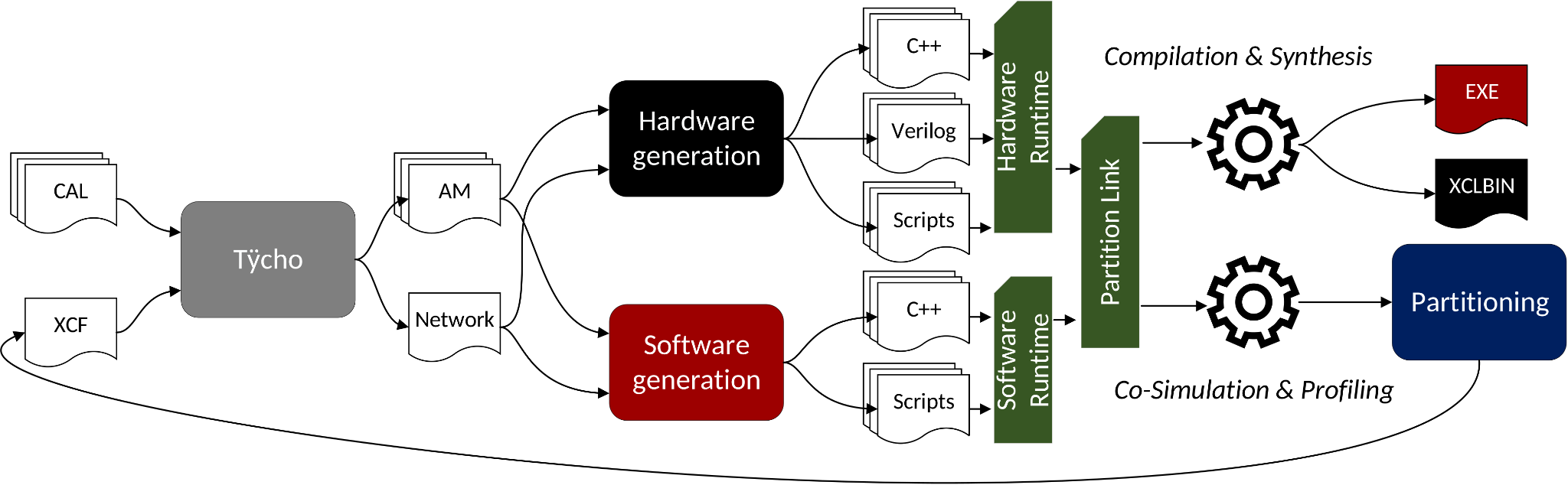 IR
Source code
Frontend
Already discussed
configuration file, contains actor to thread/FPGA mapping,
manual or generated
CAL to C++
[Speaker Notes: Compilation flow starts with CAL source files
Goes through Tycho, our CAL frontend that operates on its own IR
The IR is then used for code generation of hardware and software
Tanspiles to HLS-C and Verilog for hardware
Transpiles to C++ for software
You can then execute the code, profile it, and give it to the partitioning tool (uses the MILP formulation presented earlier)
Use the new partitions to recompile to potentially accelerate your application]
Hardware Backend
‹#›
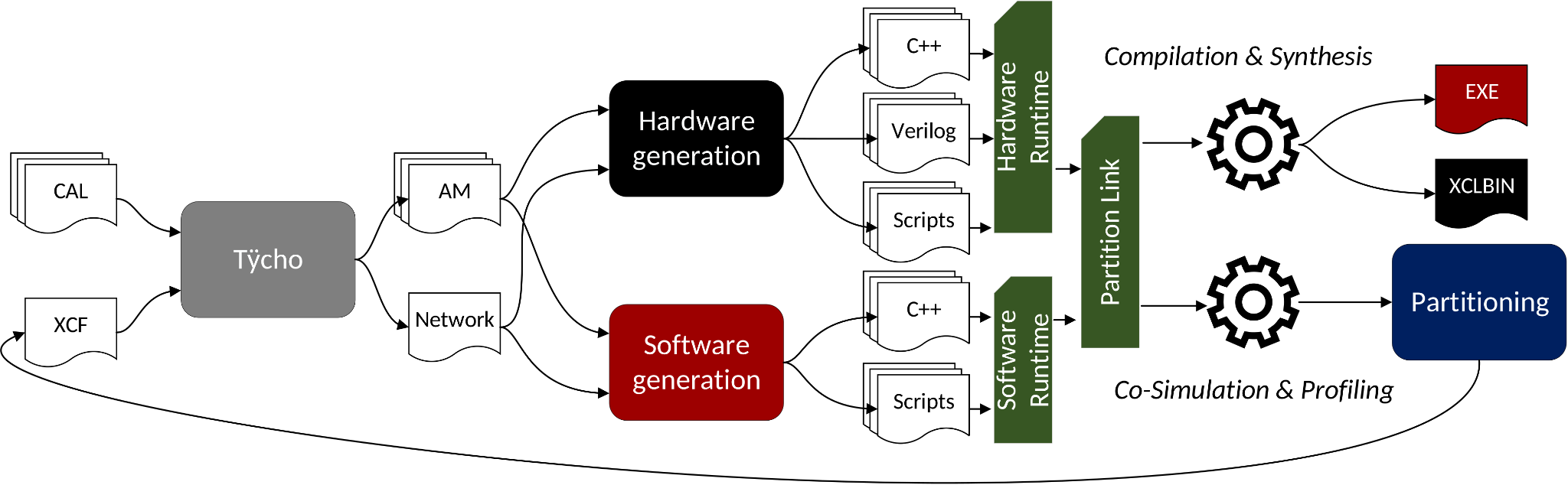 Hardware Backend
‹#›
Generate an HLS implementation of each actor
A C++ HLS class with a streaming interface (hls::stream)
Optimize action selection for HLS
Rely on Vivado HLS (commercial) to handle the rest
Benefit from developments in Vivado HLS
Avoid reverse engineering devices for timing information
Coping with HLS limitations
No support for cycles in dataflow graph
Instantiate HLS actors manually in a Verilog network
Custom parallel dynamic scheduling on hardware ⇒ keep actors active as much as possible, eventually synchronize for termination detection
Lack of support for peeking head of a FIFO
Custom FIFO implementation
[Speaker Notes: HLS code of an actor is a c++ class
a “scheduling” method (as the top HLS function) with hls::stream interfaces
Only perform a single action in an invocation to allow HLS tools to optimize the code
Rely on the Vivado HLS to get to Verilog, avoid reinventing the wheel
HLS has limitation
To support cyclic dataflow, independently compile actors to Verilog
Stitch them together outside Vivado HLS in a Verilog network with a parallel scheduling logic (e.g., termination detection)
Extend vanilla hls::stream fifos to handle peeking (reading the head of queue without consuming it)
Required a custom FIFO implementation]
Software Backend
‹#›
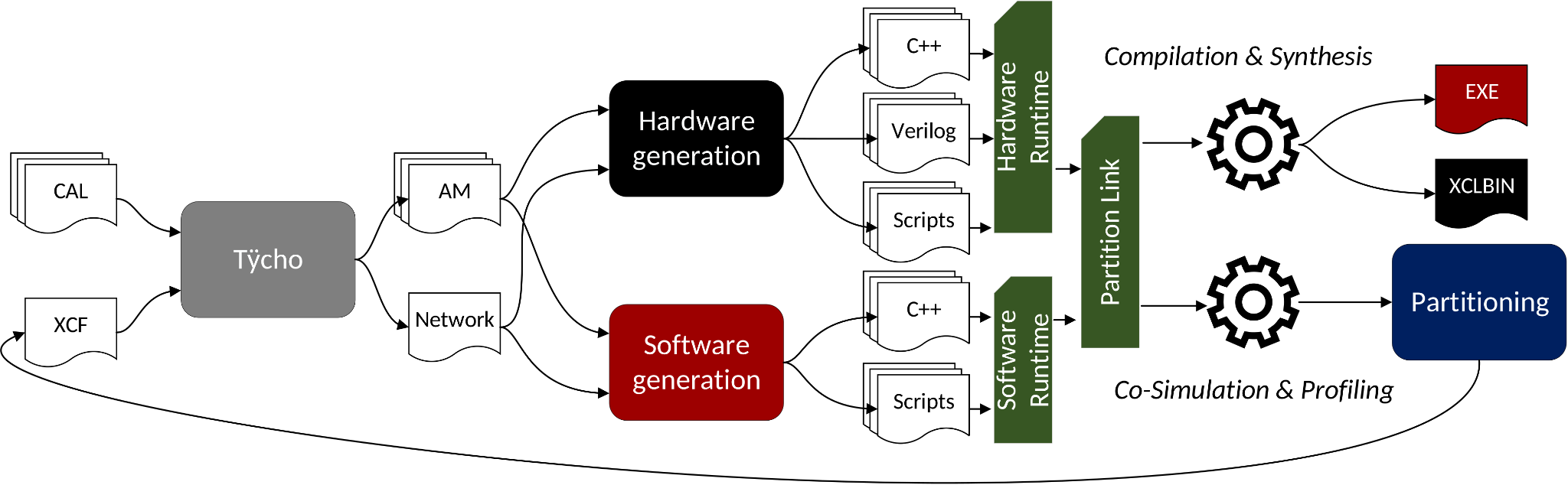 Software Backend
‹#›
Generate a C++ implementation of each actor
Optimize action selection for software
Each actor is a “userspace” thread 
Cooperatively schedule multiple actors on a  kernel thread (pthread).
Barrier
Barrier
Thread1
Thread2
Thread3
[Speaker Notes: Generate  C++ class for software
optimize scheduling for software, only yield actor execution when no action can be executed to amortize the cost of scheduling
Each actor is userspace thread,
cooperatively scheduled on a kernel thread (pthread)]
Putting it Together
‹#›
Barrier
redirect software FIFOs to/from FPGA DDR banks
Plink
OCL
Barrier
Output stage
Input stage
Thread1
Thread2
Thread3
Stream from DDR to on-chip FIFOs and vice versa
FPGA DDR
FPGA DDR
FPGA DDR
CPU
FPGA
[Speaker Notes: Hardware and software code are linked together using a PartitionLink (PLink) actor.
PLink is an actor instantiated by the compiler
Virtualizes/redirects the cross device FIFOs
Runs on top of standard OpenCL host APIs
Input and Output stage actors are instantiated in hardware
prefetch FIFOs from the FPGA ddr into the on-chip FIFOs
stream on-chip FIFOs to the FPGA ddr]
Software-Hardware Interface
‹#›
FIFOs spanning hardware and software go through to a PLink actor
Internally uses OpenCL host API
DMAs all FIFOs directed to hardware to FPGA DDR
DMAs all FIFOs directed to software from FPGA DDR
All done asynchronously (OpenCL events)
Input stage actors prefetch/stream data from to on-chip FPGA FIFOs in bursts
Output stage actors push on-chip FIFOs to FPGA DDR to be picked up by PLink in bursts
Profiling
‹#›
Hardware
Cycle-accurate simulation of hardware actors using Verilator
Collect actor and action execution time 
PCIe read/write bandwidth
OpenCL profile counters
Software
CPU performance counters (rdtscp) actor execution time
Exchanged traffic between actors in bytes
Software FIFO performance bandwidth
Profiling information is fed to the partitioning tool to find a set of candidate hardware-software partitions
Evaluation
‹#›
Methodology
‹#›
Evaluated StreamBlocks on both embedded and datacenter platforms
Datacenter:
Intel Xeon Gold 6234 8-core (16-thread) @ 3.3GHz 
Xilinx Alveo U250 (large UltraScale+ FPGA)*
Embedded:
ZCU106 with 4 core ARM64 @1.2GHz (medium sized UltraScale+ FPGA)
Settings and Toolset:
Vivado/Vitis 2019.2
Reduced FPGA buffer size on ZCU106
Hardware-software buffers set to 1Mi tokens 
Application:
JPEG decoder + Gaussian Blur, RVC-MPEG4SP decoder
See paper for micro benchmarks.
* Courtesy of AMD’s Heterogeneous Accelerated Compute Clusters (HACC) program
Datacenter (1)
‹#›
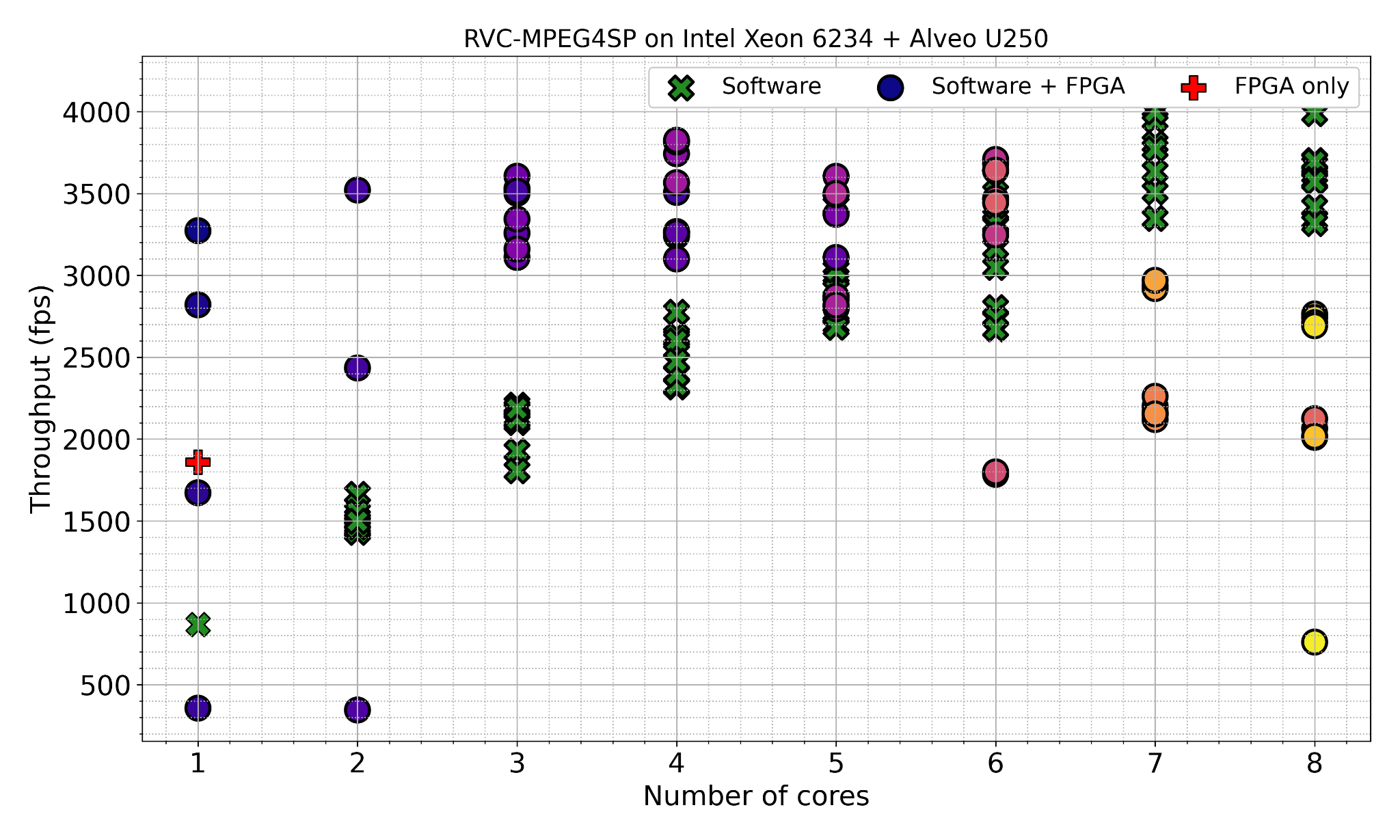 Each color in the software+FPGA set represents a unique set of actors on FPGA
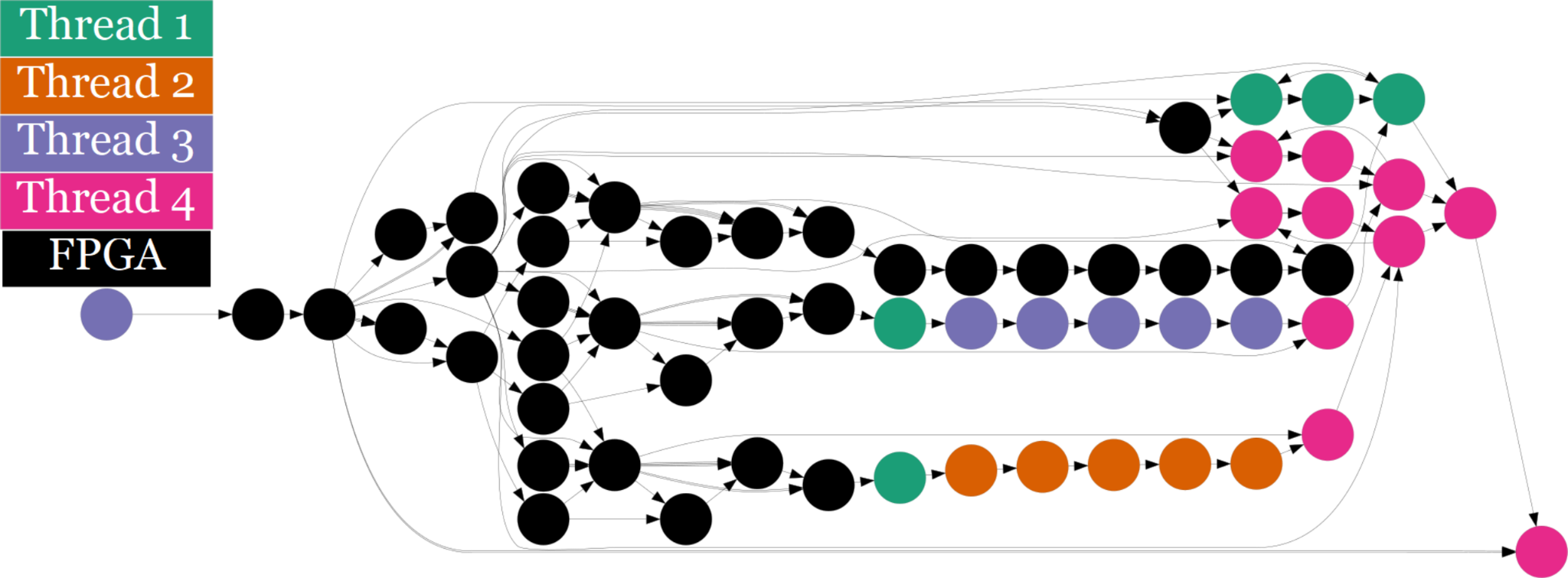 Datacenter (2)
‹#›
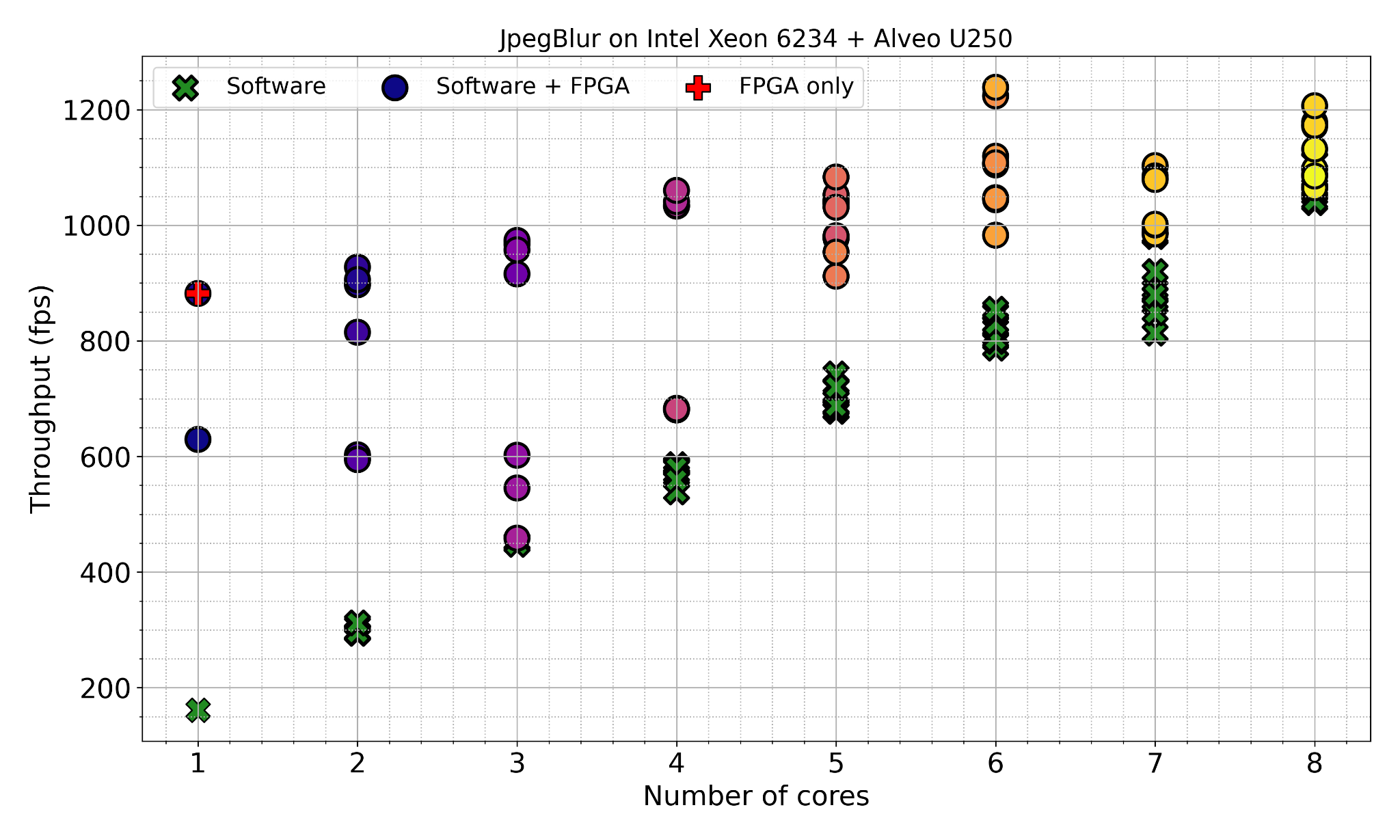 Pure FPGA/CPU execution is not the best solution
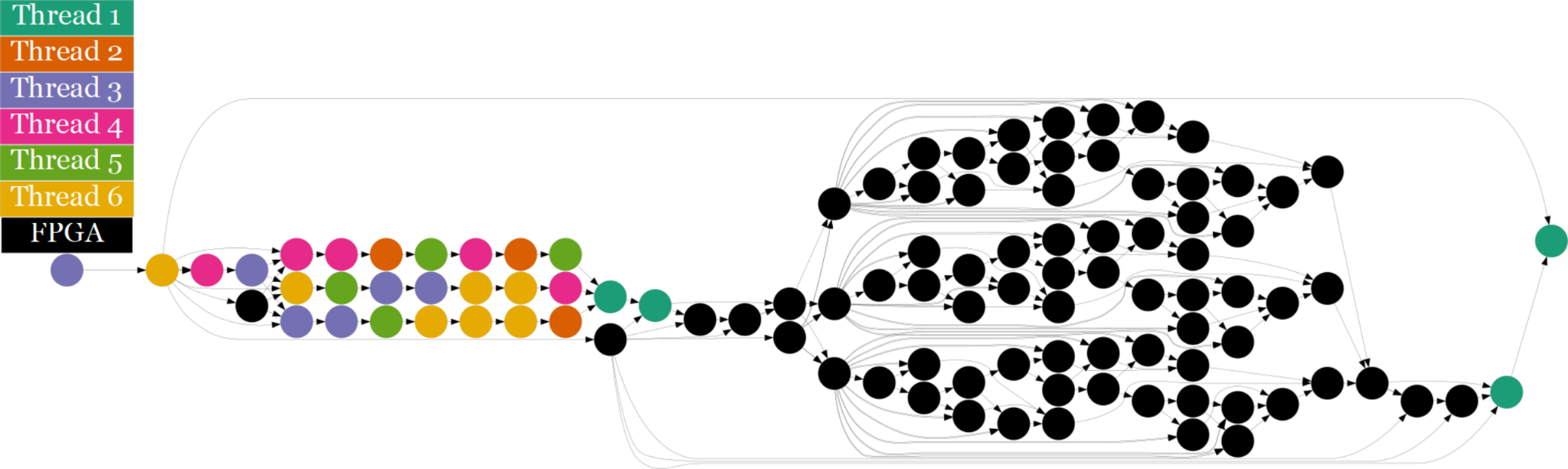 Embedded
‹#›
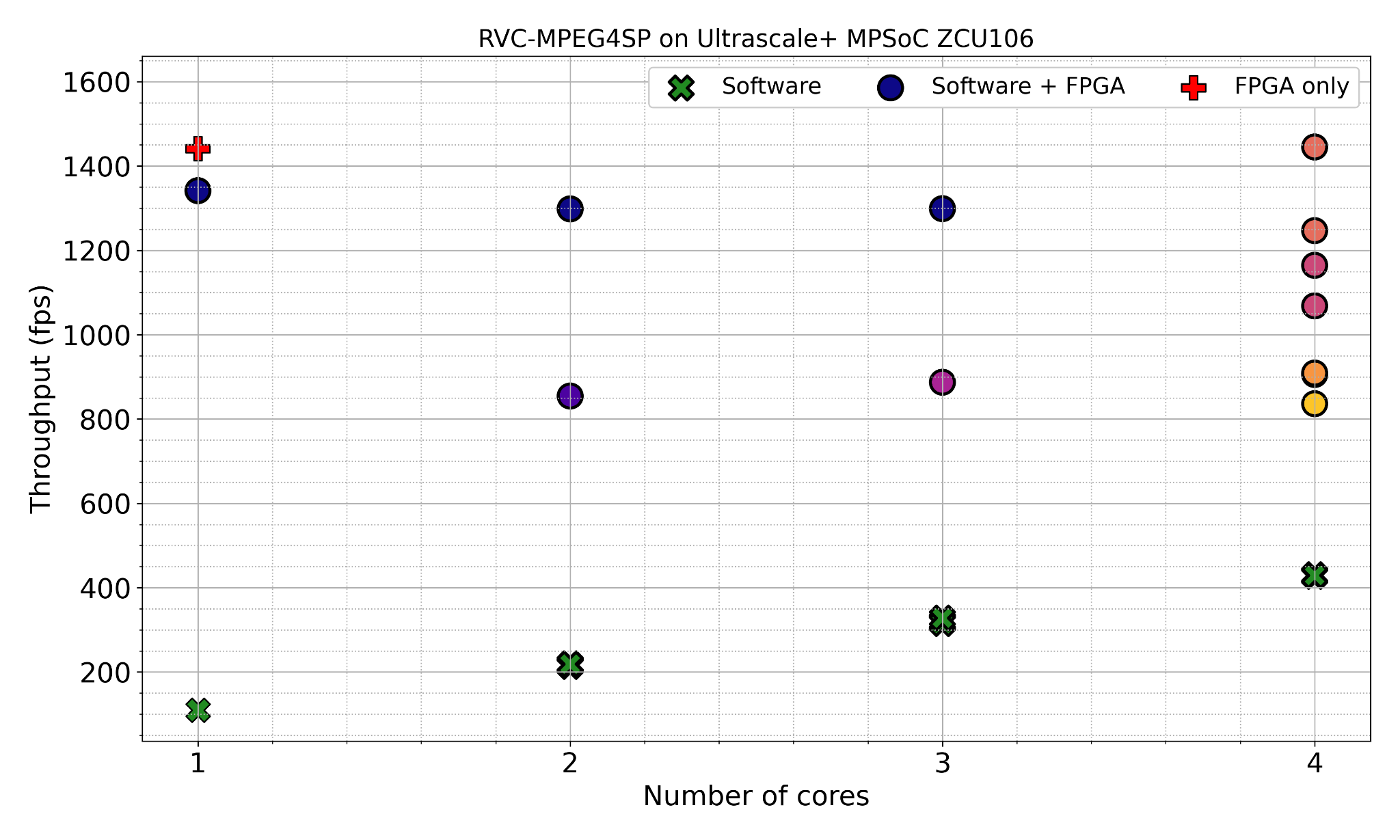 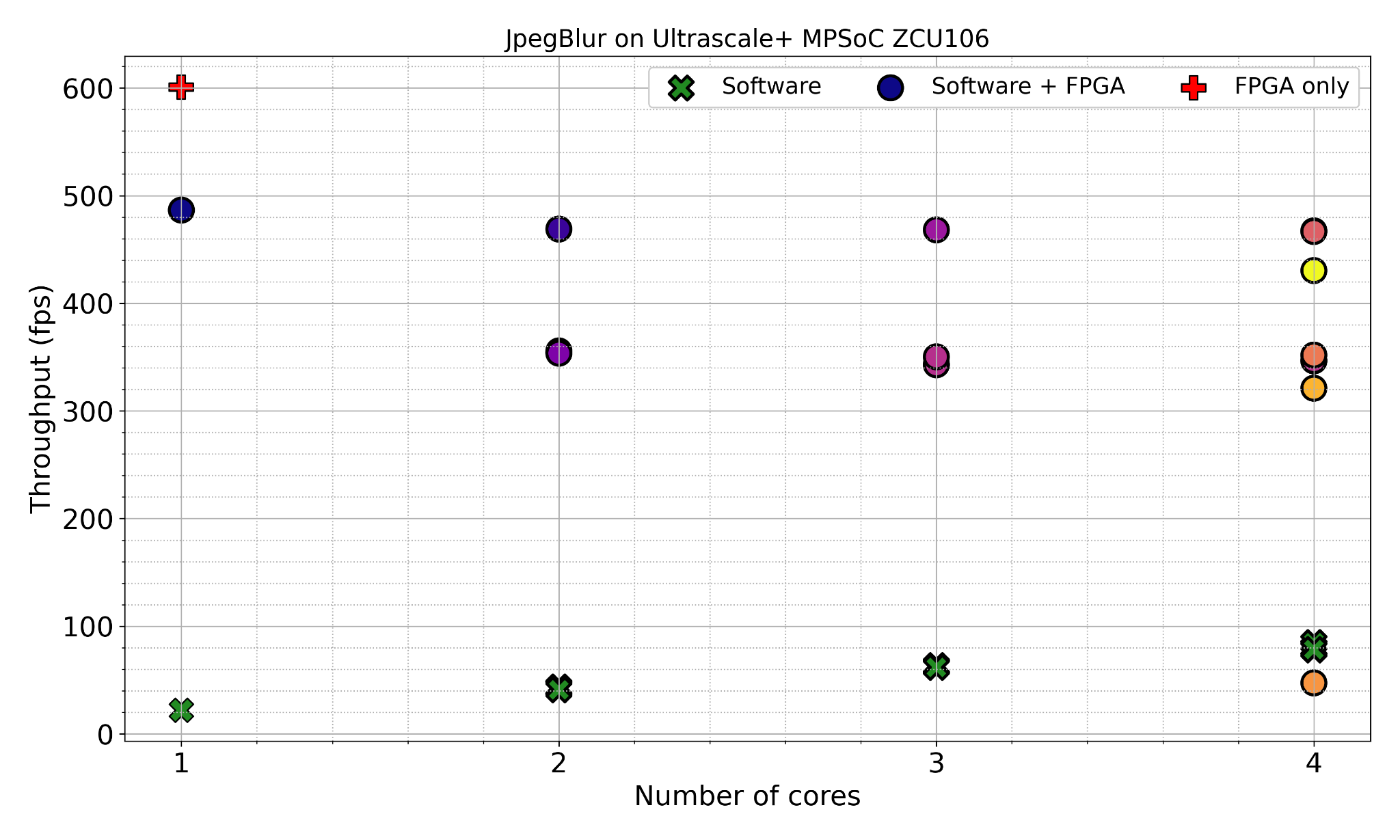 Partitioning on embedded systems is less interesting  ⇒ Put everything on FPGA
Conclusion
‹#›
StreamBlocks is a democratic approach for harnessing the power FPGAs in the cloud
Treats FPGAs as any other compute resource
Does not require hardware expertise
Automatic task placement/partitioning with profiling information 
Not studied with cloud FPGAs before
Does not reinvent the wheel ⇒ built on top of existing tools
Benefits from future HLS improvements
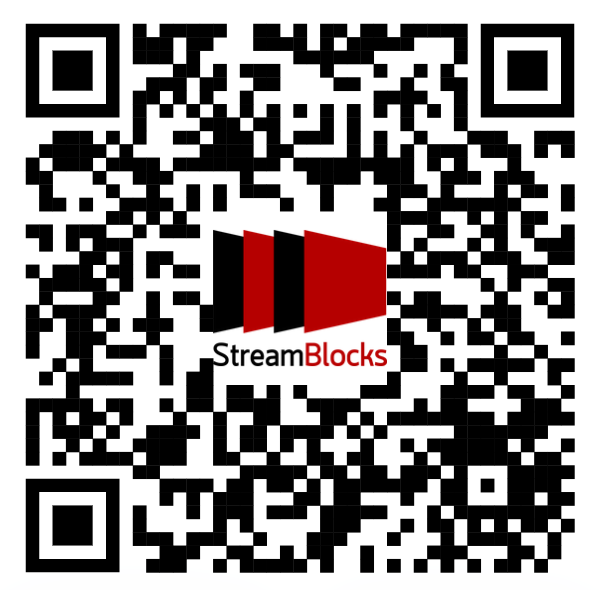 StreamBlocks is openly available at:
github.com/streamblocks/streamblocks-platforms